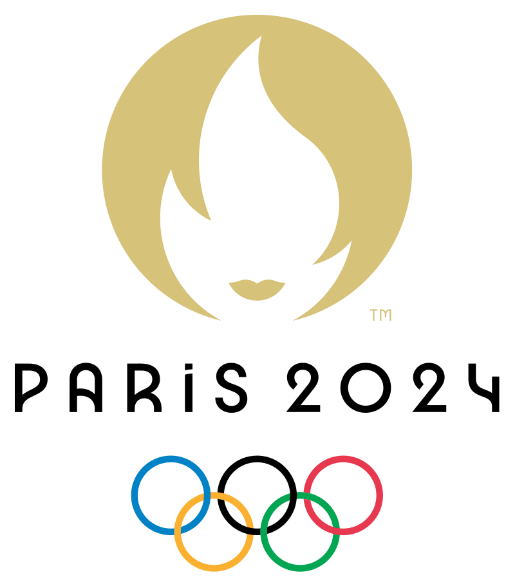 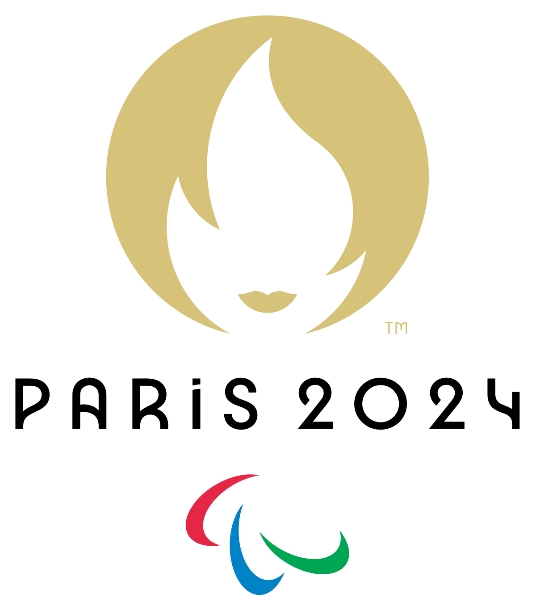 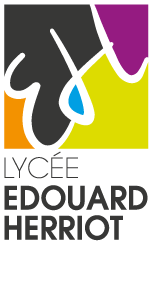 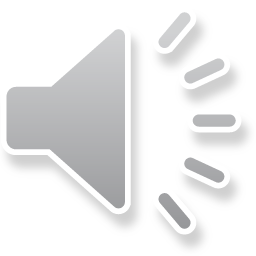 HERRIOT GENERATION 2024Lycée Edouard Herriot - Ste Savine - Académie de Reims
CASSANO MARGAUX
YOT REGNAULT ILAN
Mars 2024
Nos ambassadeurs DU COLLECTIF 2024
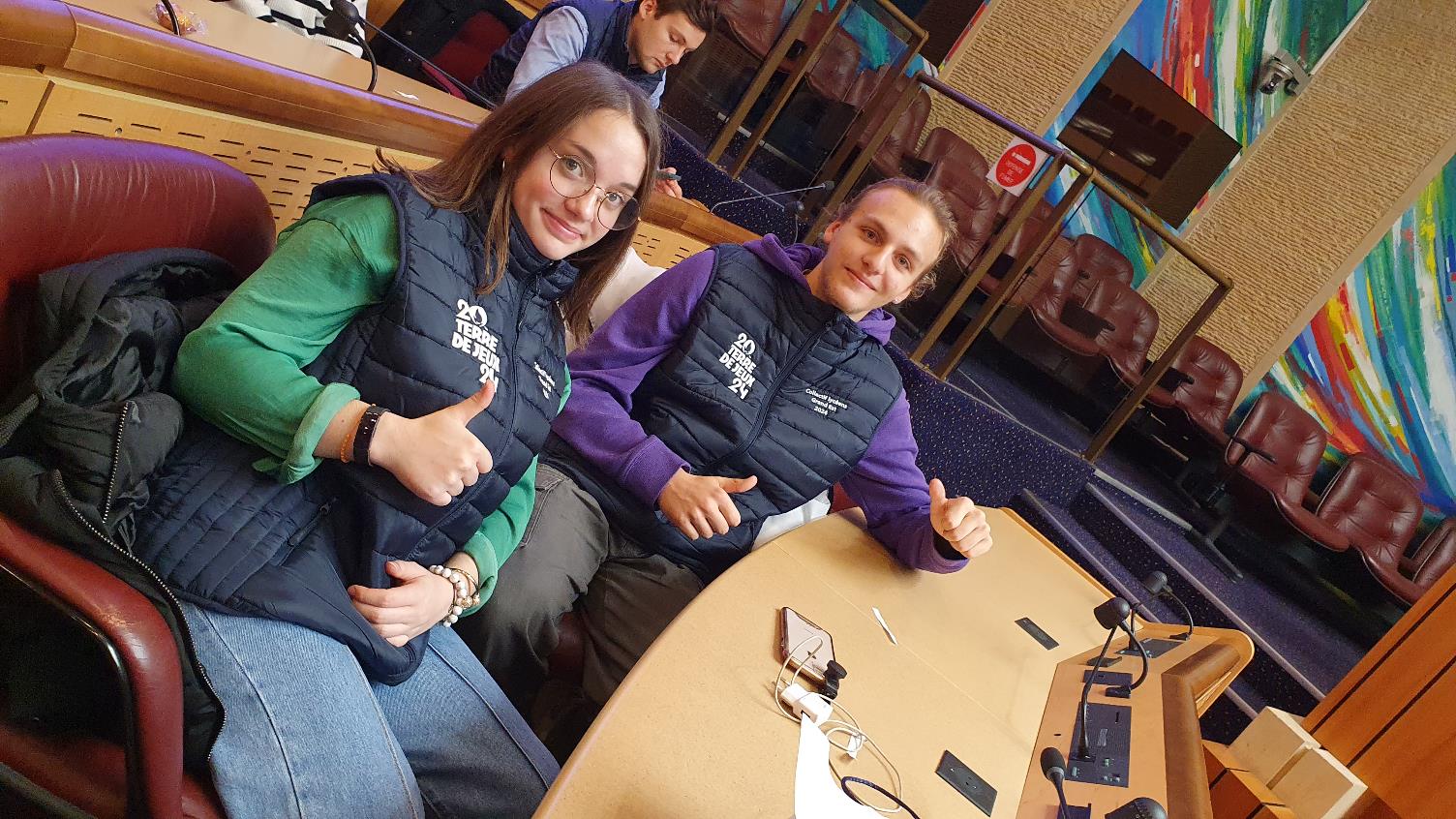 Deux élèves du lycée Général Margaux CASSANO et YOT REGNAULT Ilan ont été sélectionné par la région Grand Est pour intégrer l’équipe du collectif 2024
Désormais, ces élèves ont pour mission de promouvoir l’olympisme et les valeurs du sports dans leur lycée
Ils suivront durant l’année 2023 et 2024 un programme de formation avec 100 lycéens de la région Grand Est
Ambassadeurs du lycée Herriot  Collectif 2024
[Speaker Notes: Insérez une carte de votre pays.]
CoLLECTIF 2024
Journée d’installation du collective  2024
Mercredi 11 Janvier 2023  Hôtel de région à Metz
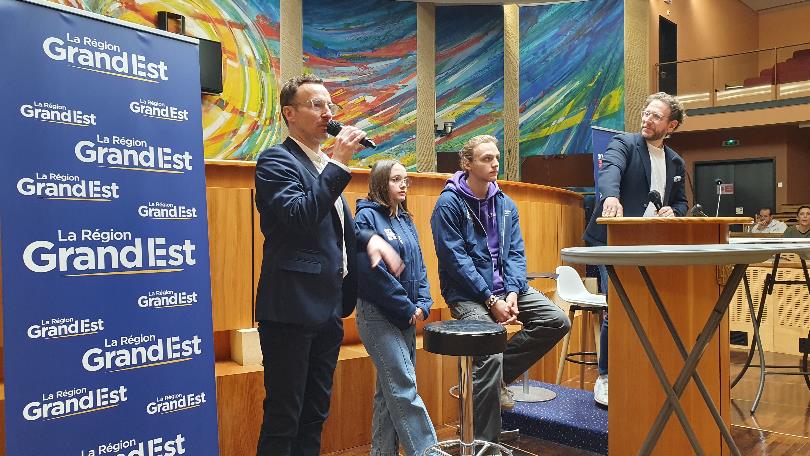 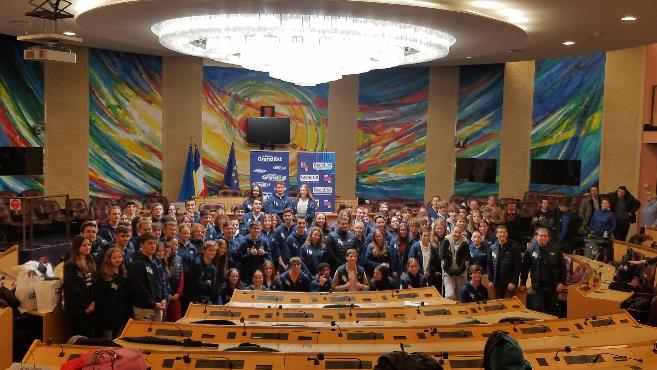 Les 10 établissements sélectionnés de l’académie de Reims
Margaux et Ilan ont été félicité 
pour leur clip de présentation
Programme des Ambassadeurs
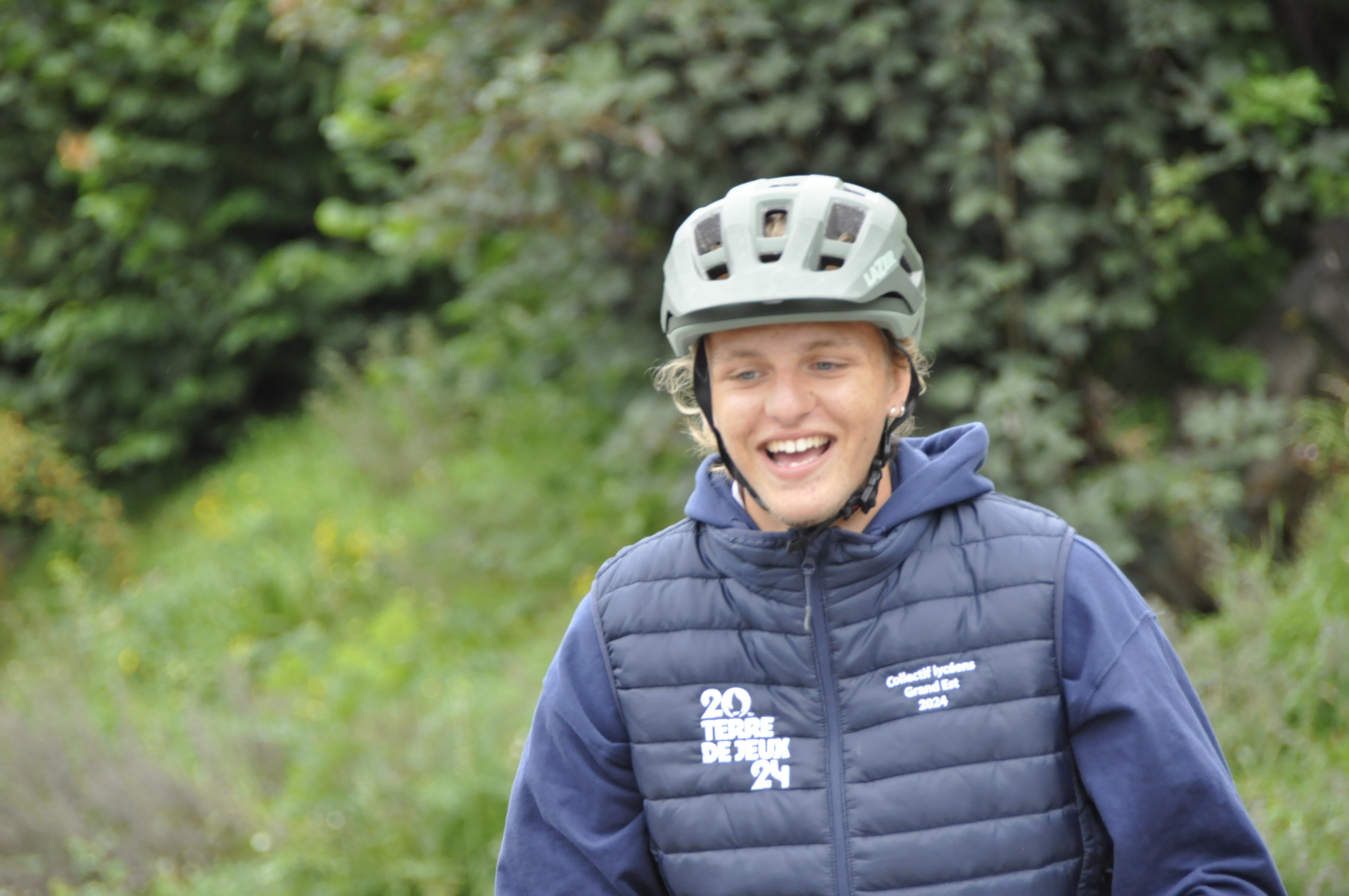 Un regroupement de tous les ambassadeurs et de l’enseignant référent par trimestre (Stage cohésion)
Un webinaire par mois (visioconférence sur une thématique précise)
Participation à des évènements sportifs et / ou culturelles régionaux majeurs 
Un accompagnement pour monter des projets éducatifs (Mois de l’Autre) dans votre lycée 
La possibilité d’être volontaire dans le cadre de Terre de Jeux  (A condition d’avoir 18 ans au 1er janvier 2024). 
La participation à une ou plusieurs épreuves des Jeux olympiques et paralympique à Paris en août

►Parcours composé de 6 modules :  
Initiation à la méthodologie de projet événementiel ou éducatif
Sensibilisation aux valeurs éducatives du sport
Découverte de l’univers des Jeux Olympiques et Paralympiques
Formation aux premiers secours et à la gestion de la foule 
Communication et apprentissage en langue
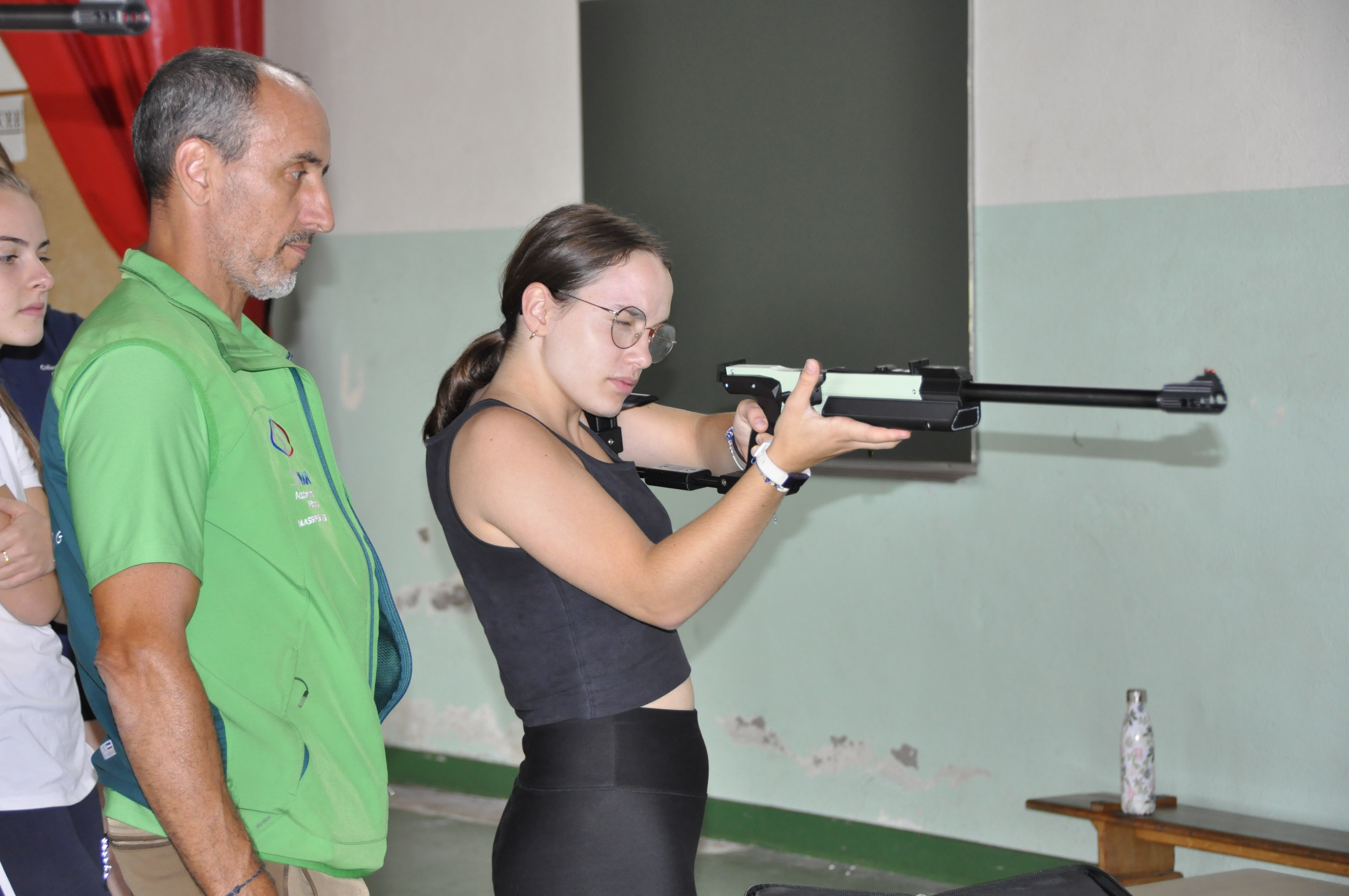 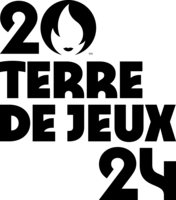 [Speaker Notes: Insérer une image représentant l’une caractéristiques géographiques de votre pays.]
mise en œuvre au lycée Herriot
La mise en projet dans notre établissement sera organisée sur la base d’un évènement fédérateur du lycée par semestre de :

①Janvier 2023 jusqu’en juin 2024
② Septembre 2023 jusqu’en décembre 2024
③ Janvier 2024 jusqu’en juin 2024

Tous les projets proposés par les 2 ambassadeurs seront soumis à la validation de Mme Gyselinck, proviseure du lycée, et seront exposés lors des conseils pédagogiques et conseil d’administration du LPO.
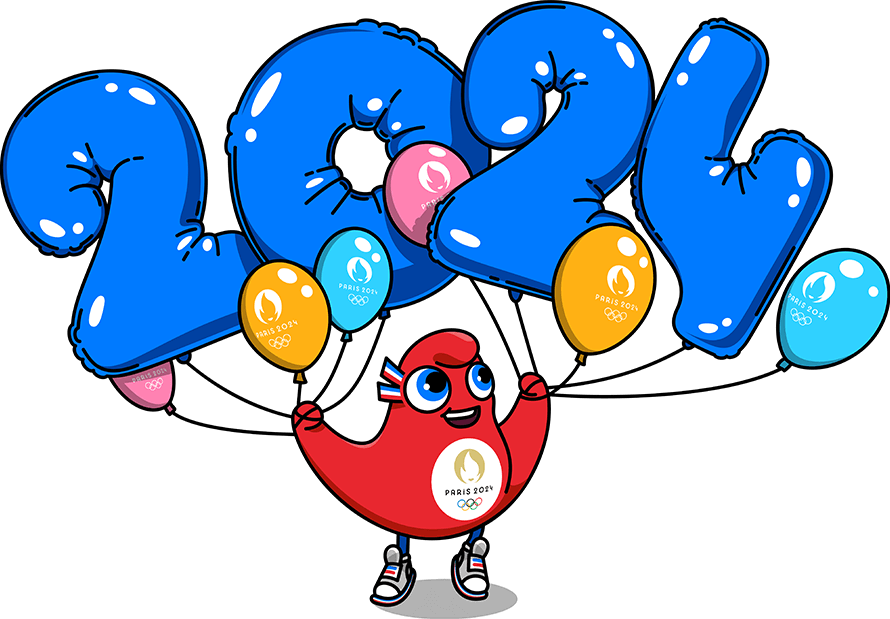 [Speaker Notes: Insérez une image représentant une saison dans votre pays.]
LABEL GéNéRATION 2024
En 2023, le lycée Herriot Ste Savine a été labélisé Génération 2024. 
Ce label Génération 2024 permet à tous les établissements scolaires et de l’enseignement supérieur qui partagent la conviction que le sport change les vies de
 bénéficier de l’énergie unique des Jeux.

 Les objectifs du label Génération 2024
Développer des projets structurants avec les clubs sportifs du territoire.
Participer aux événements promotionnels olympiques et paralympiques.
Accompagnement ou accueil des sportifs de haut niveau.
Ouvrir les équipements sportifs des établissements.
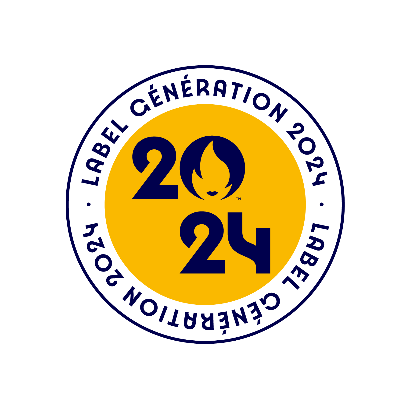 [Speaker Notes: Ajoutez des points clés de l’histoire de votre pays dans cette chronologie.]
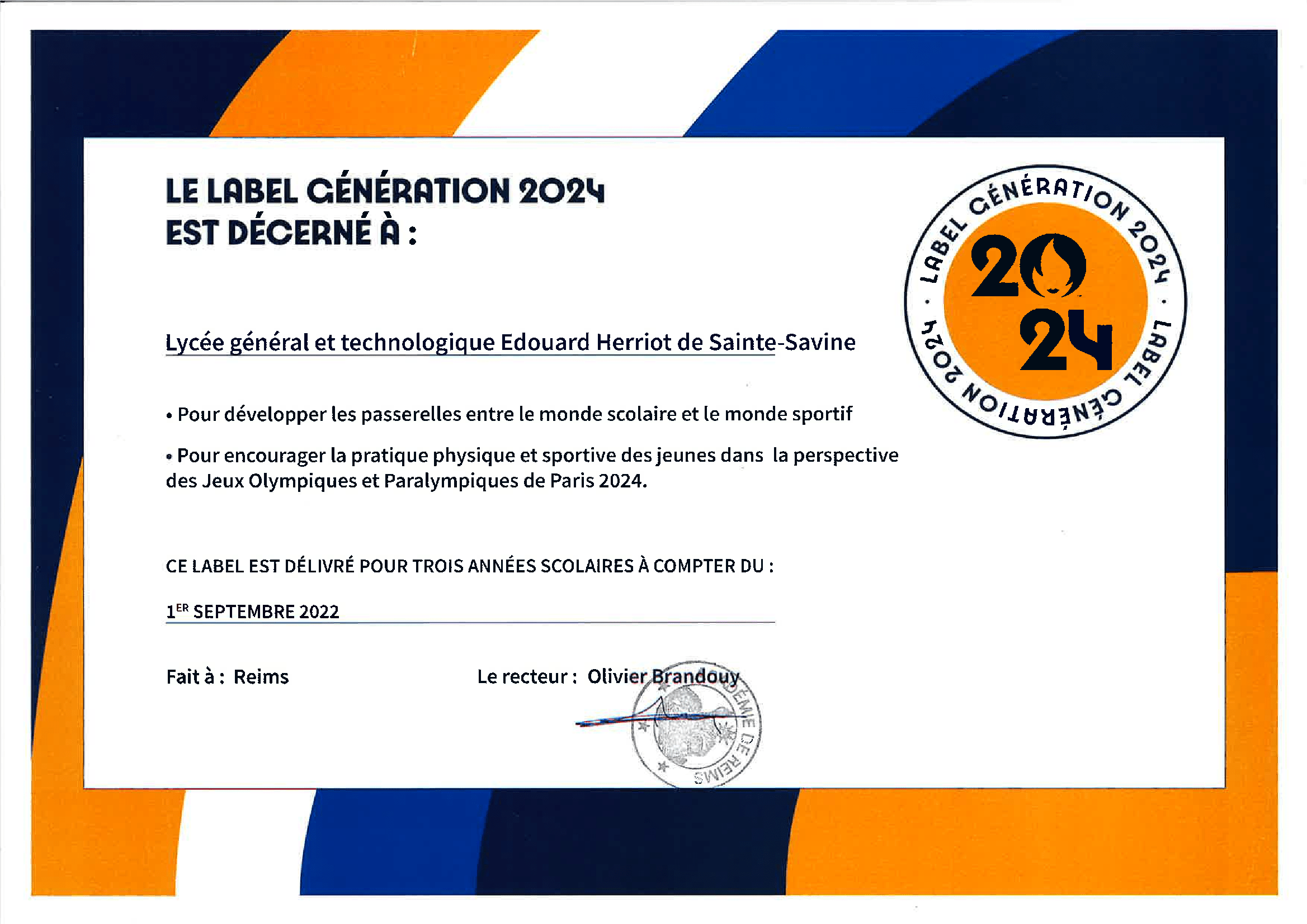 L’engagement du lop E.Heriot Ste Savine
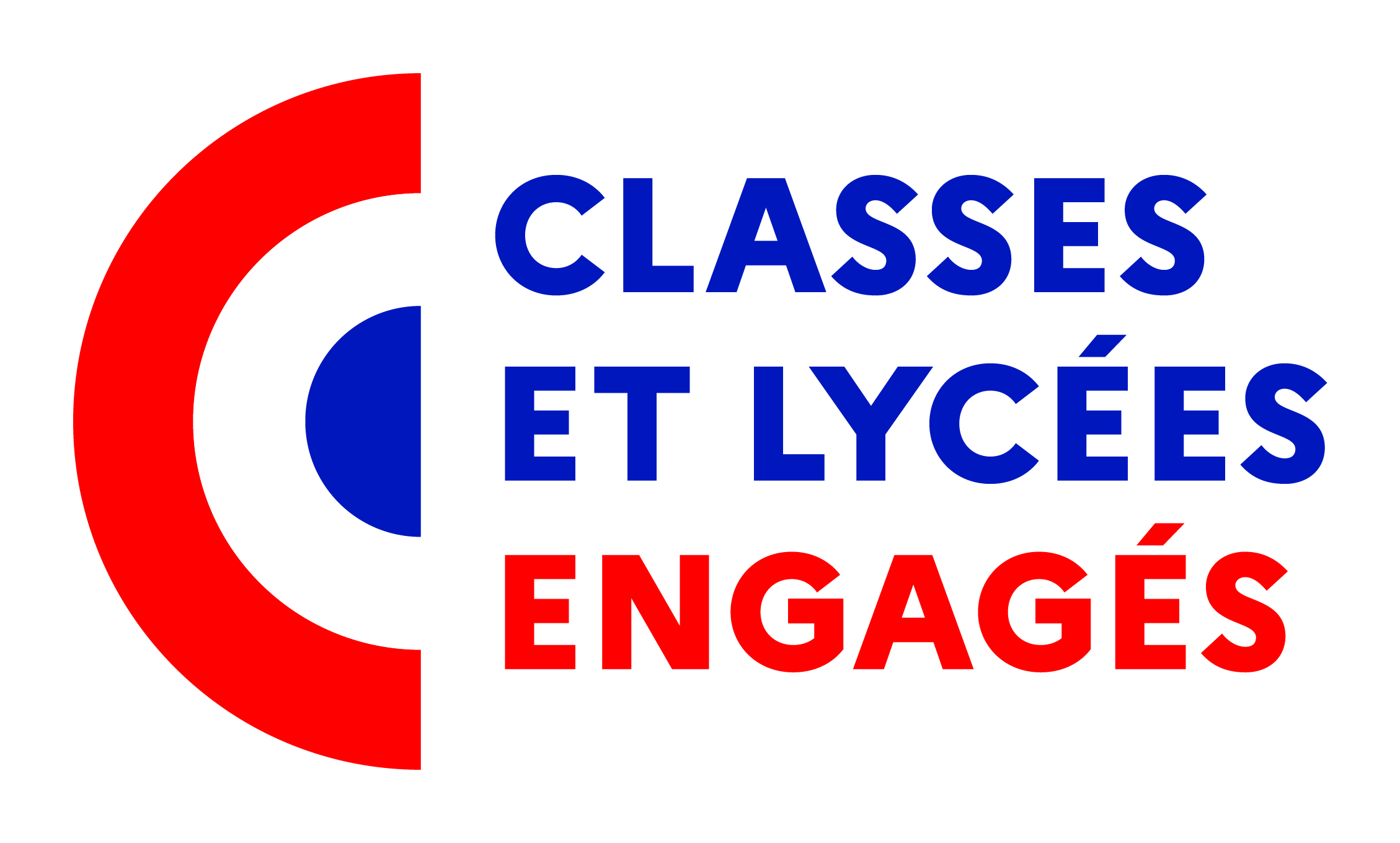 → A la rentrée scolaire 2023/2024 , LPO Herriot a intégré dispositif Lycée Engagé . Au LEGT, les classes de 2E  2F & 2G sont sollicitées pour la participation à cette semaine des jeux olympiques & paralympiques.

	→ Au LP, les élèves de la section hôtellerie participent à la SJOP car ils présentent leur chef d’œuvre sur la thématique des jeux olympiques et paralympiques.

	→ Enfin, au LP, la section mode organisent un défilé le vendredi 12, samedi 13 & dimanche 14 avril 2024 sur la thématique du sport.
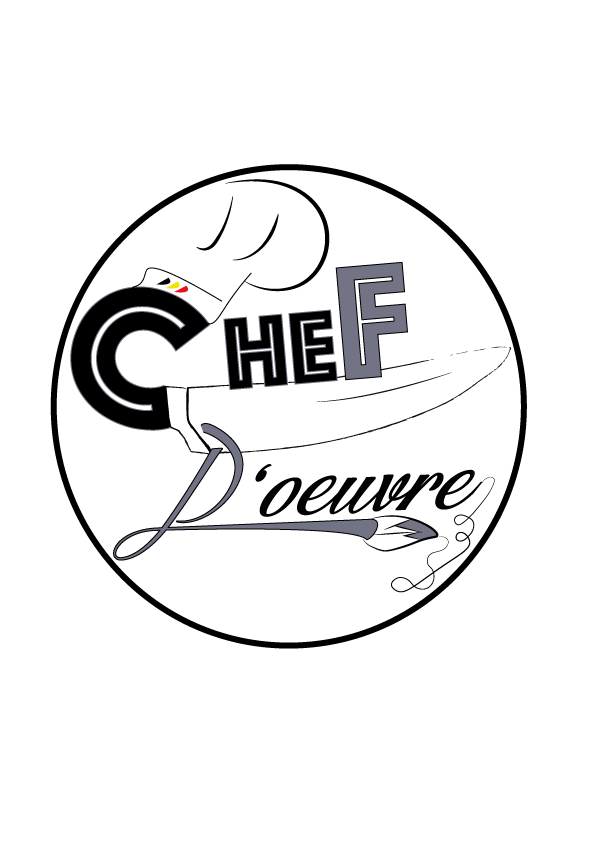 [Speaker Notes: Insérez une image d’un animal et/ou d’une plante typique de votre pays.]
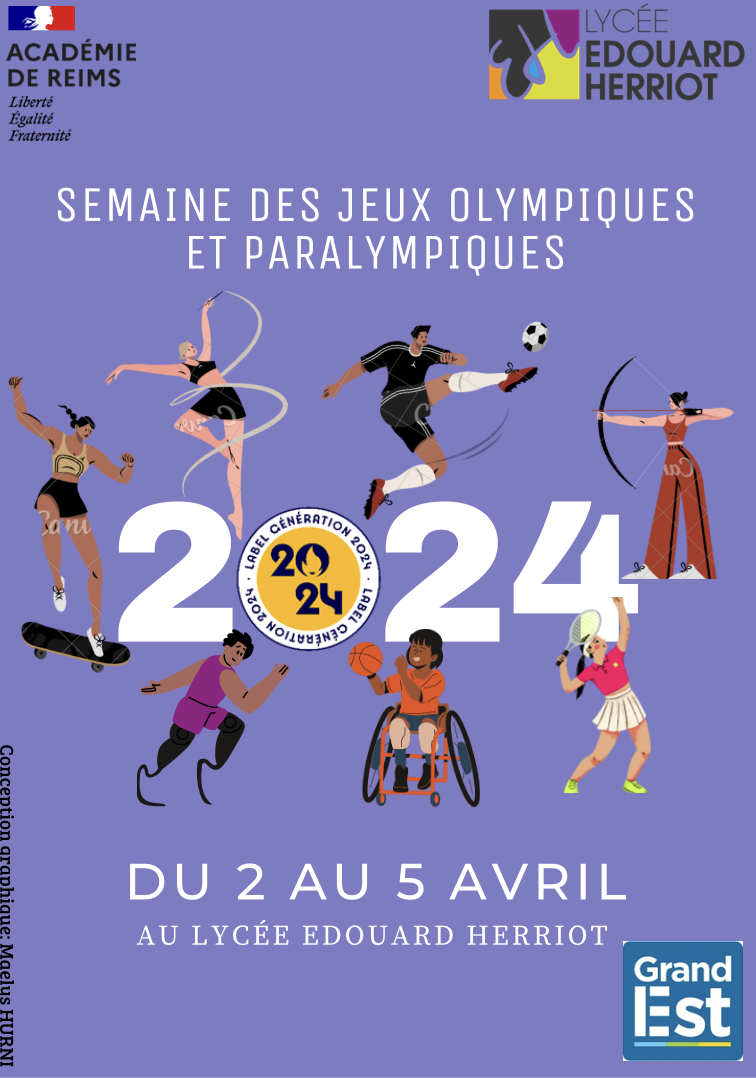 Organisation de la semaine olympique et paralympique
 
au lycée Herriot Ste Savine

Du 2 au 5 avril 2024
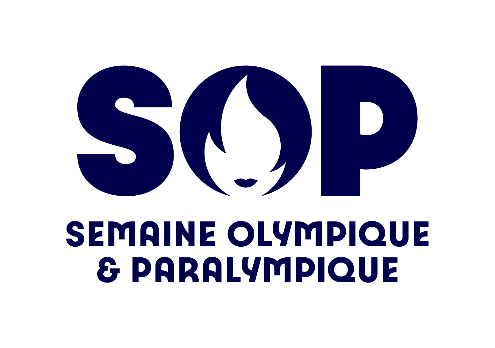 Journée n°1 : 
Mardi 2 avril 2024
Découverte de pratiques sportives 
& des saveurs culinaires
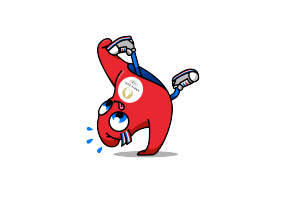 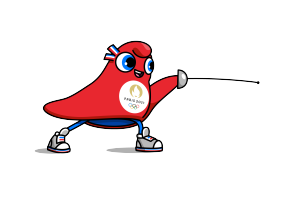 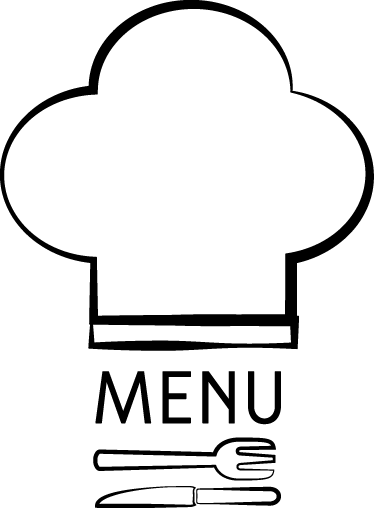 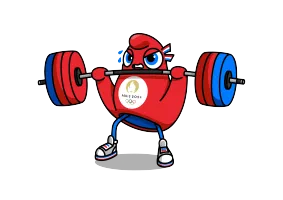 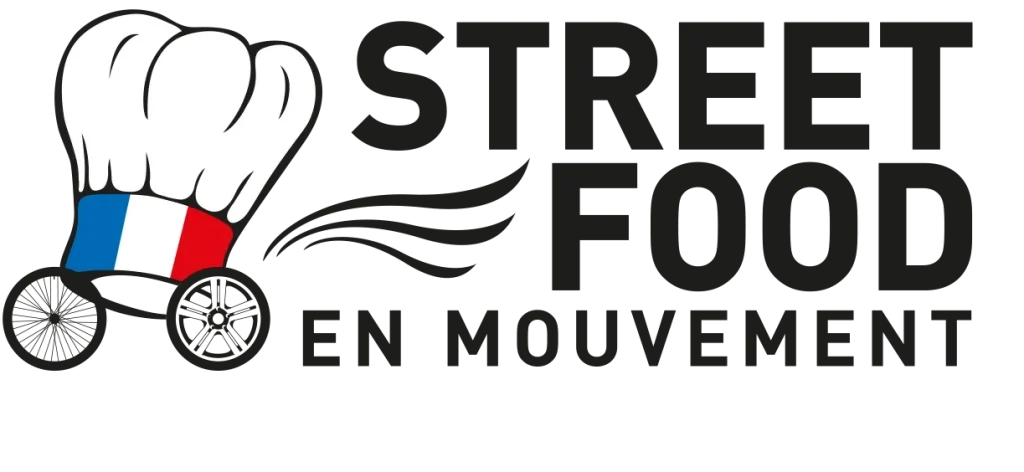 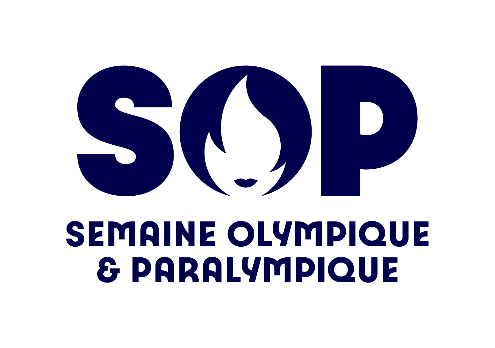 Programme sportif & artistique
Mardi 2 avril matin
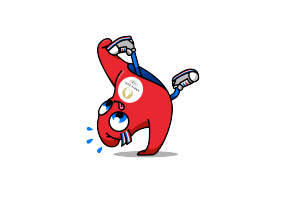 Ouverture de la semaine des jeux
Donner du corps au jeux !
 
La danse des jeux du chorégraphe Mourad Merzouki avec les secondes
Création flashmob avec les premières 

Lieu : Cour centrale Lycée

Horaire : 15 min  à la récréation dés 10h.

Classes ciblées :Elèves de l’enseignement Art danse
Tous niveaux

Professeur :  Mme Mieur Sabrina
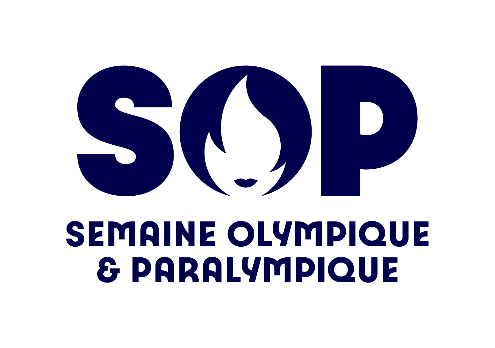 Des chefs d’oeuvre pour vos papilles 
sur la thématique des jeux olympiques !
Mardi 2 avril
midi
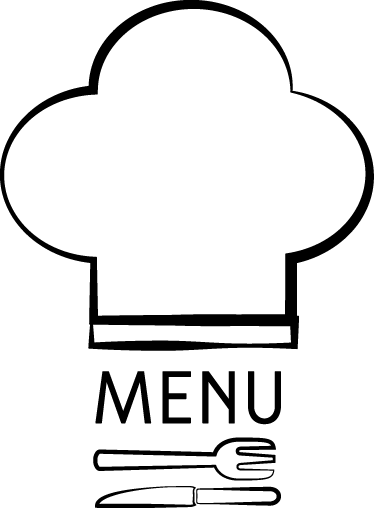 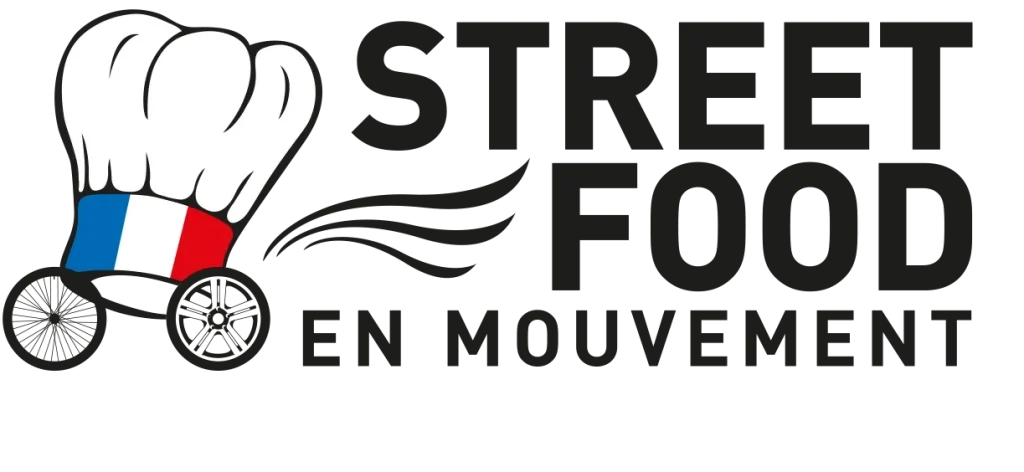 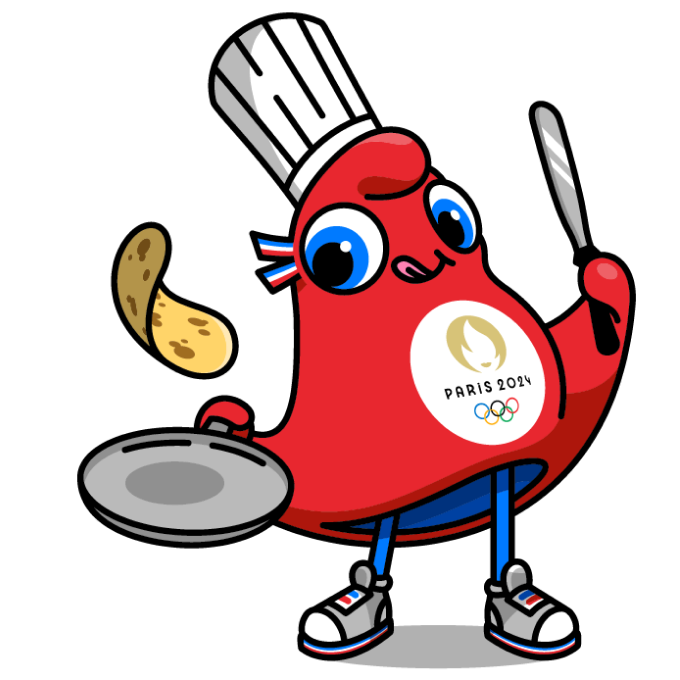 Menu gastronomique
Classe :  TRES1 (14 élèves) & 
TRES2 (17 élèves)
Horaire : 14h30 à 22h
Lieu: Restaurant l’Auguste 
Professeurs encadrants : Laurin/ Duval, Albouy/ Maria Valle
Menu : Amuse-bouche
Œufs pochés & lentilles vertes jus d’écrevisse réduit
Salmis de pintade Pommes croquettes et surcrine braisée
 Fromage 
Moelleux aux noix de pécan 
Frécinettes flambées Glace Bailey
Ateliers dégustation
Classe :  HR2 (15 élèves)
Horaire : 8h à 14h
Lieu: Entrée du restaurant pédagogique
Professeurs encadrants : Maxime Herrgott / Bruno Pèse

Menu: Baguels aux couleurs des anneaux olympiques
Mise en avant des valeurs des sports olympiques en rapport avec les valeurs des métiers de la restauration
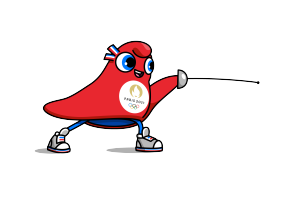 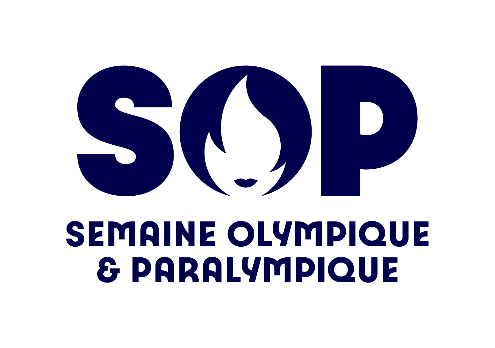 Mardi 2 avril
après-midi
Programme sportif
Découverte de l’Escrime (valide et handi)
Rencontre et pratique avec les maitres d’armes Antoine MANCEAU & Dominique DECLAUDE du club d’escrime de Troyes Gymnique
 

Classe : 2F (32 élèves) 
Horaire : 13h30 à 16h30
Lieu : COSEC 2 des Chartreux Troyes
Professeur encadrant : Mieur Sabrina
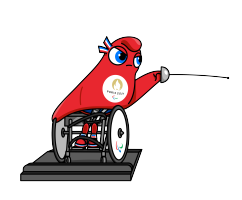 Entretiens avec des sportifs et entraineurs
& dégustations des saveurs culinaires
Journée n°2 :
Mercredi 3 avril 2024
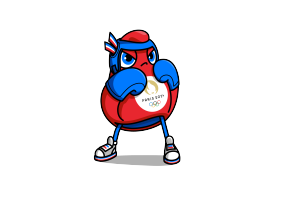 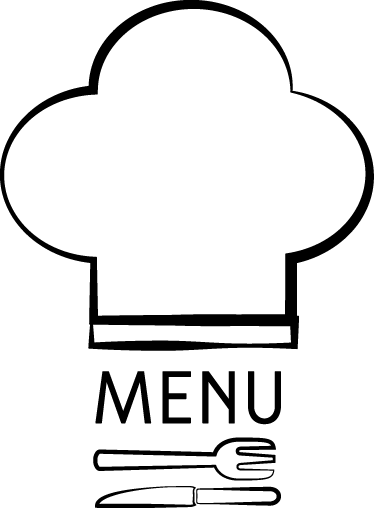 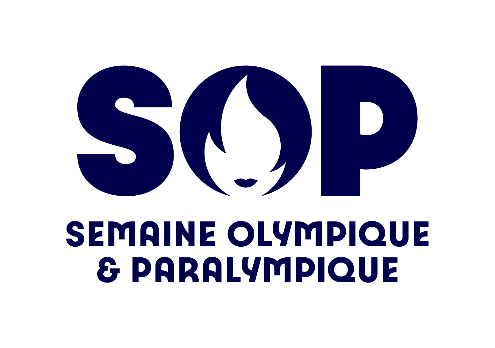 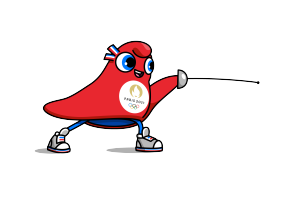 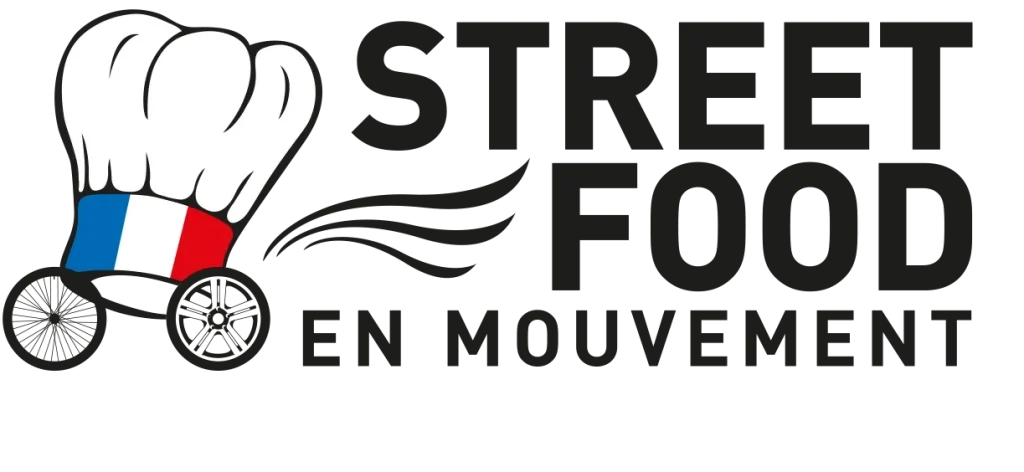 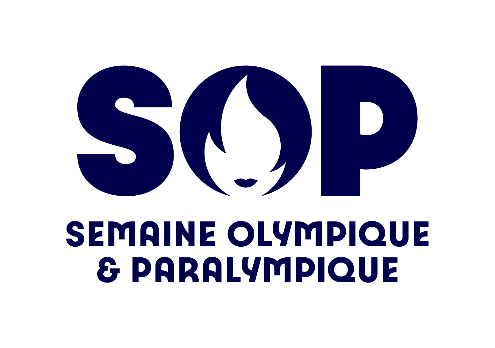 Mercredi 3 avril
matin
Rencontre avec des sportifs & entraineurs
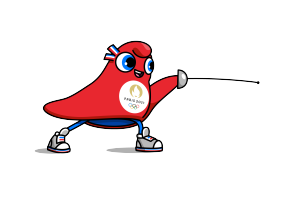 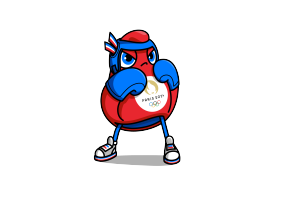 - Dominique De Claude Maitre d’armes pour l’escrime
- Mamadou Batily pour la boxe
- Téo Baradel pour le patinage artistique
- Mme Baradel Professeure physique chimie

Horaires : 9h à 10h

Classes ciblées : 2E, 2F, 2G(Secondes du dispositif lycée engagé)

Lieu: Salle Jean Cocteau Lycée Herriot

Professeurs encadrants : Mmes Mieur Sabrina, Lamaud Christine, Leblond Anne Sophie & M Mieur Frédéric
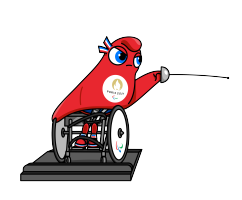 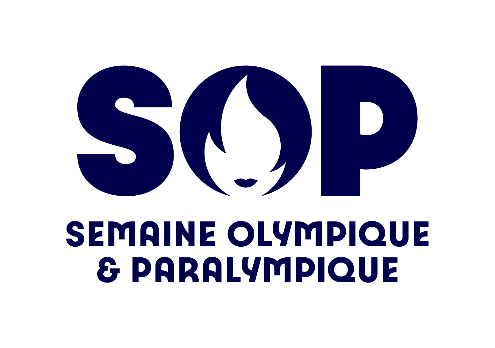 Des chefs d’oeuvre sur la thématique 
des jeux olympiques pour vos papilles!
Mercredi 3 avril
midi
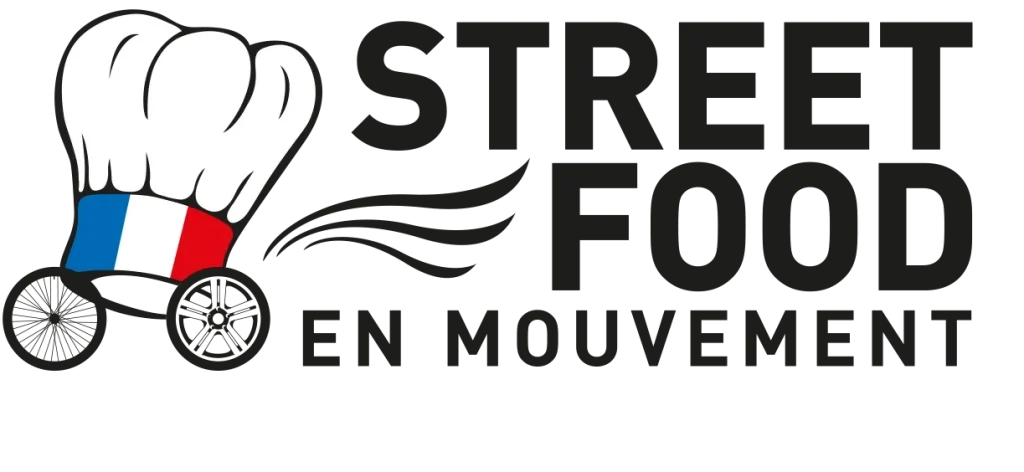 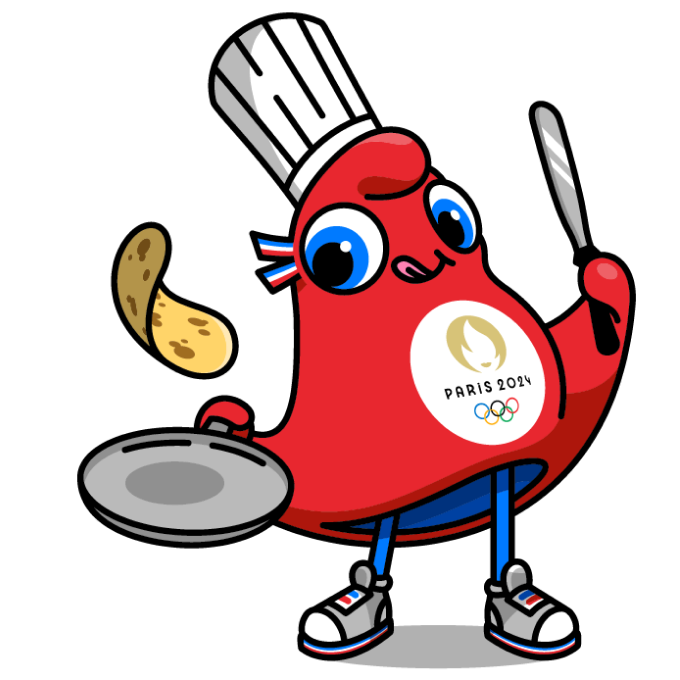 Ateliers dégustation
Horaire : 8h à 14h
Lieu : Restaurant Renoir 
Classe :  HOT2 (16 élèves)
Professeurs : Emilie Fonson & Sébatien Ossent
Menu : Spécialités asiatiques : sushi, smoothie, samoussas poulet, nem végé et beignet de banane.
Mercredi 3 avril
Après midi
Programme sportif : Rencontre sportive 
dans le cadre de l’Association Sportive
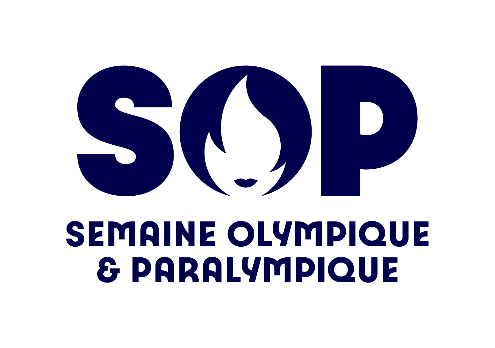 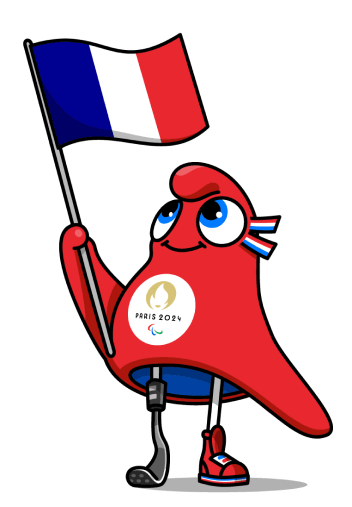 Rencontre sportive
Horaire : 13h30 à 16h30
Lieu : COSEC La Noue Lutel Ste Savine
Professeurs encadrants : 
Les professeurs animateurs de l’AS

Inscription des équipes auprès de Mme Lamaud
Entretiens avec des sportifs et entraineurs
& dégustations des saveurs culinaires
Journée n°3 :
Jeudi 4 avril 2024
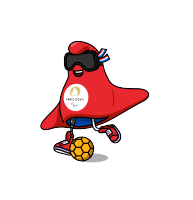 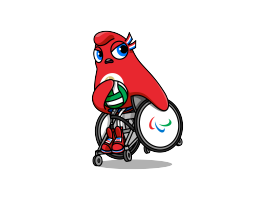 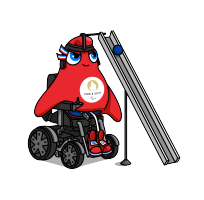 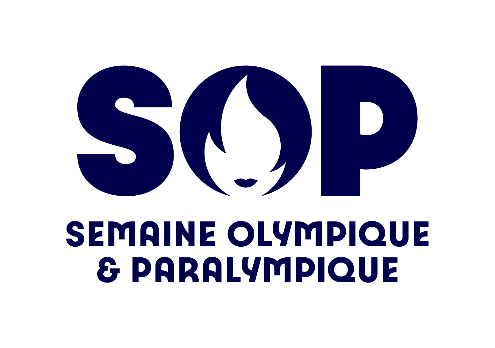 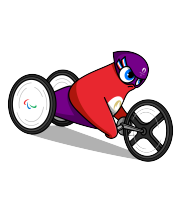 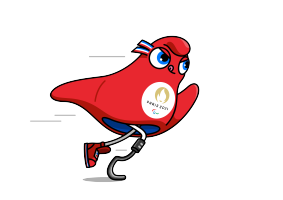 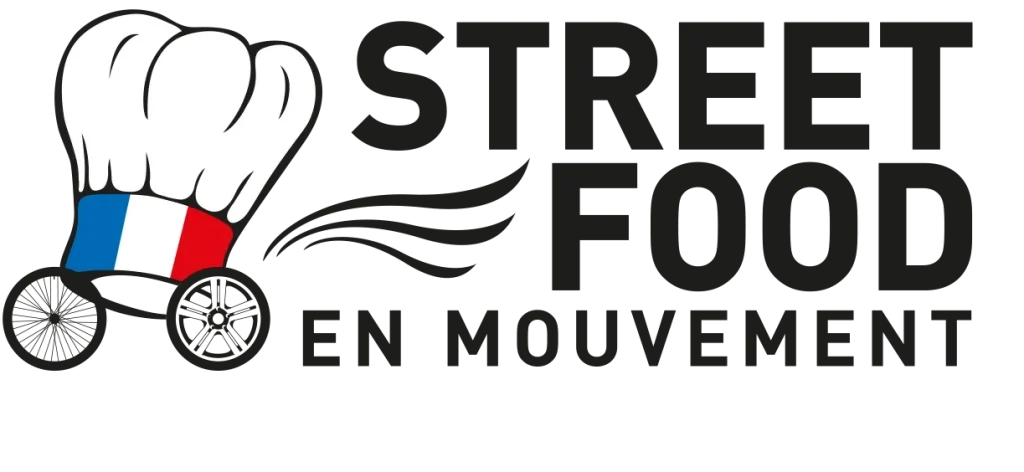 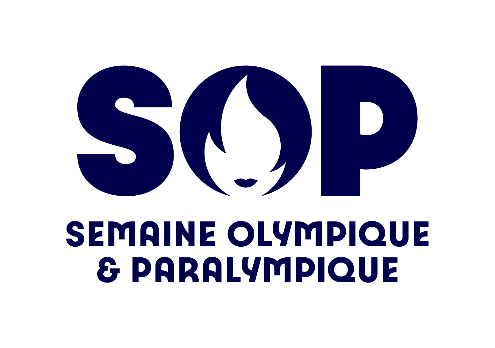 Pratique de différents ateliers handisports
Jeudi 4 avril matin
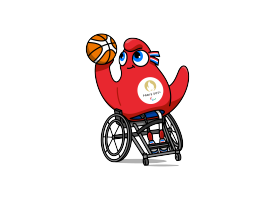 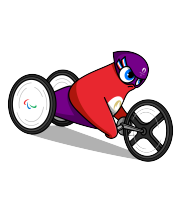 ① Basket fauteuil dans la salle de sport 
② Torball dans le dojo
③ Volley assis dans la salle de sport
④ Curling dans la salle de sport
⑤ Boccia dans la salle de danse
⑥ Handbike sur la piste d'athlétisme
Groupes de10 élèves Rotation sur 6 ateliers
Temps de passage minimum 20 min par atelier.

Classes ciblées : 2G (34 élèves) de 8h à 10h
HR2 (15 élèves) & HOT2 (12 élèves) de 10h à 12h
Lieu: Cosec & parc de La Noue Lutel Ste Savine 
Professeurs encadrants :  Mmes Mieur Sabrina (accueil), Lamaud Christine & Anne Sophie Leblond
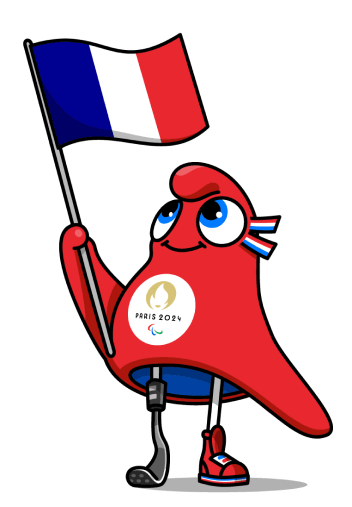 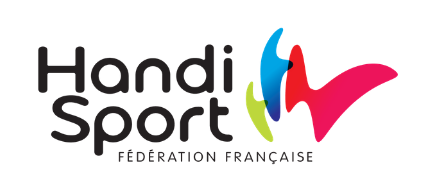 Reportage de nos journalistes en herbe
Jeudi 4 avril 
matin
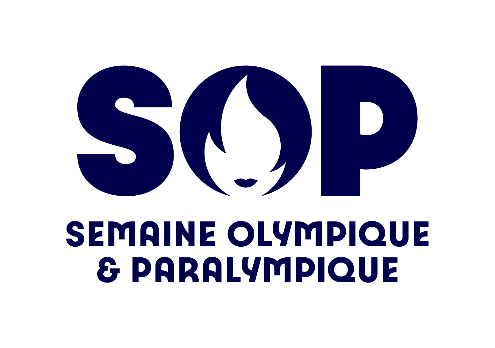 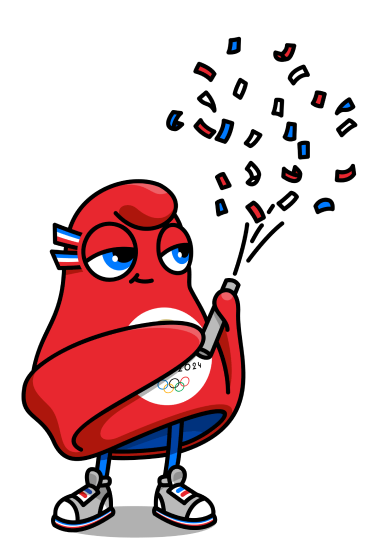 Rédaction des reportages de la SJOP & exposition des travaux dans le hall de l’administration du lycée

Horaire : 8h à 15h30

Lieu: Salle Jean Cocteau

Classes ciblées : 2F & 2G (Seconde du dispositif Lycée engagé)

Professeurs encadrants : Mme Mieur Sabrina & M Grimon Olivier
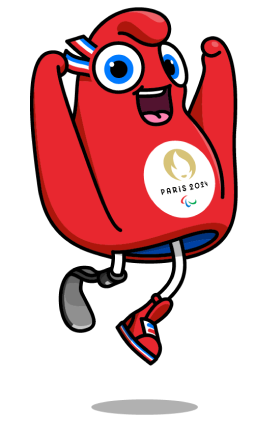 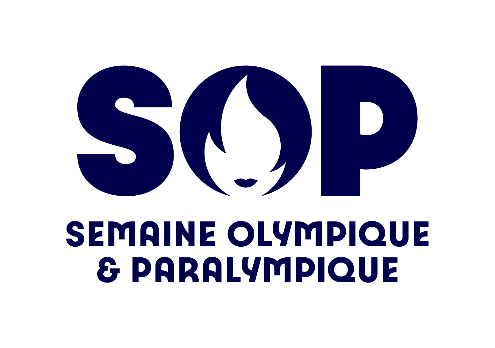 Jeudi 4 avril 
matin
Rencontre avec des sportifs & des entraineurs
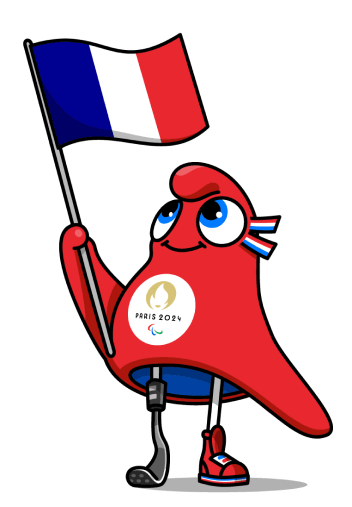 - Benjamin Nivet Sportif Football
- Bernard Chamennois Médaillé aux JPO de Sedney
- Maeva Hoareau Espoir Haut niveau Break danse

Horaire : 10h à 12h

Lieu: Salle Jean Cocteau

Classes ciblées : 2E, 2F, 2G (Secondes du dispositif Lycée engagé)
Elèves des classes Art danse classe de première et terminale

Professeurs encadrants : Mmes Mieur Sabrina, Lamaud Christine, Leblond Anne Sophie & M Mieur Frédéric
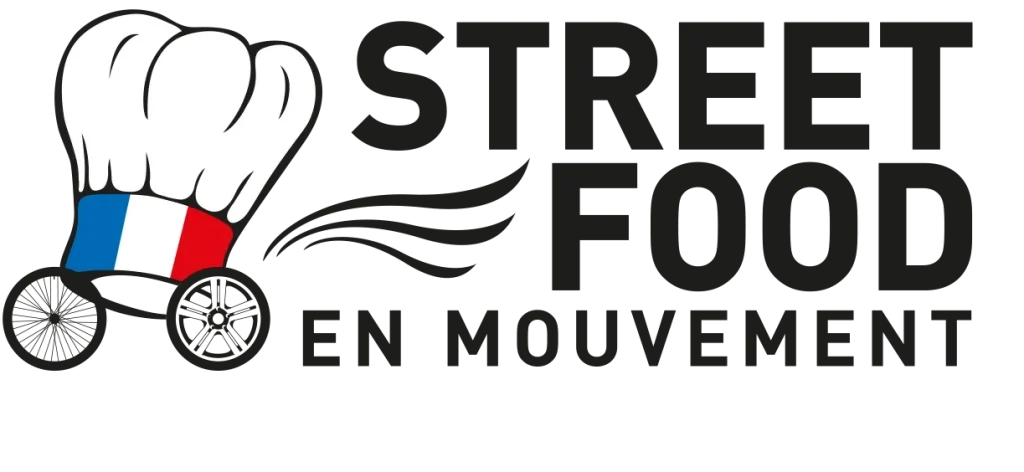 Des chefs d’oeuvre pour vos papilles 
sur la thématique des jeux olympiques !
Jeudi 4 avril
midi
Ateliers dégustation
Horaire : 8h à 17h
Classe :  1RES2 (15 élèves)
Lieu : Parking intérieur du lycée devant le bâtiment du restaurant d’application
Professeurs encadrants : Raphaël Gélard & Antoine Pése
Saveurs des 
5 continents
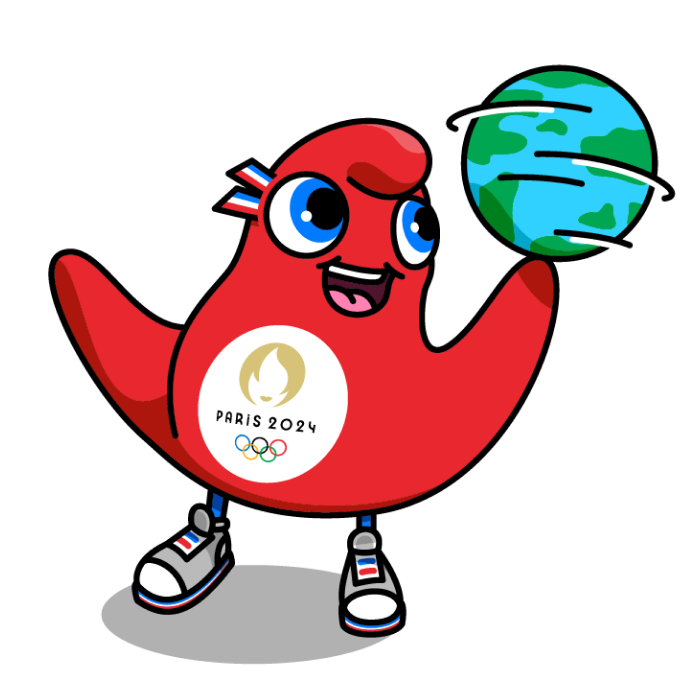 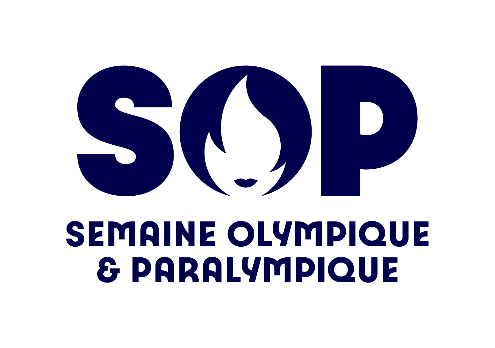 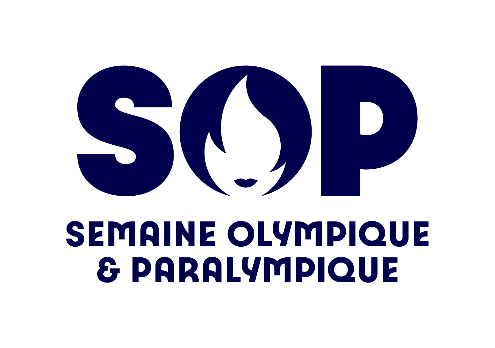 Pratique différents ateliers handisports
Jeudi 4 avril après-midi
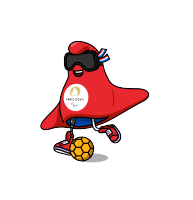 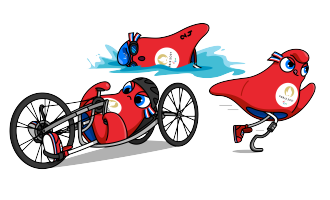 ① Basket fauteuil dans la salle de sport 
② Torball dans le dojo
③ Volley assis dans la salle de sport
④ Curling dans la salle de sport
⑤ Boccia dans la salle de danse
⑥ Handbike sur la piste d'athlétisme
Groupes de10 élèves Rotation sur 6 ateliers
Temps de passage minimum 20 min par atelier.

Classes ciblées : TRES 1 (14 élèves) & TRES2 (17 élèves) 
1 STMG (37 élèves) de 13h40 à 15h30
Lieu: Cosec & parc de La Noue Lutel Ste Savine 
Professeurs encadrants : Mmes Mieur Sabrina, Lamaud Christine  Leblond Anne Sophie & Mme Audrey Fernandez & Litty Jérémy.
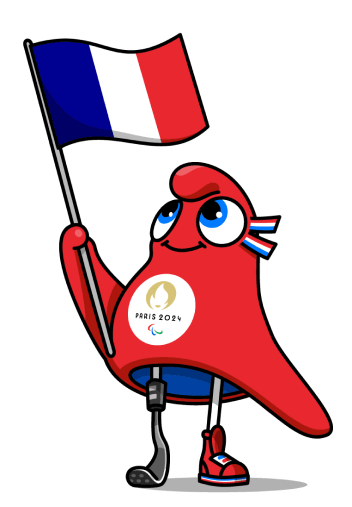 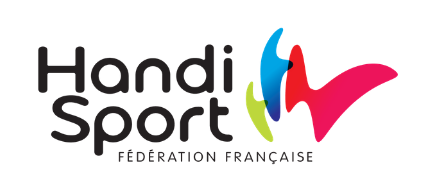 Entretiens avec des sportifs et entraineurs
& dégustations des saveurs culinaires
Journée n°4 :
Vendredi 5 avril 2024
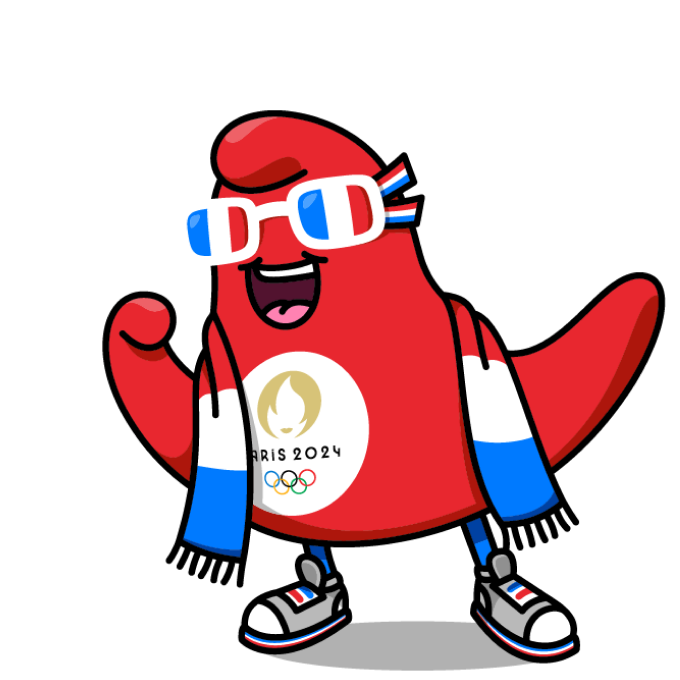 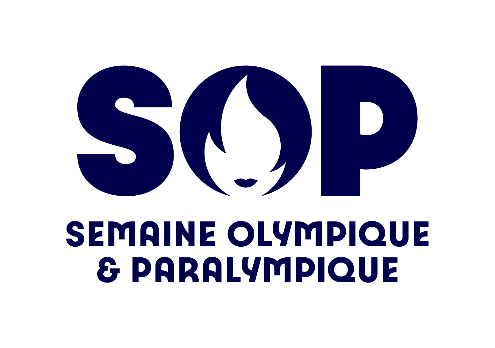 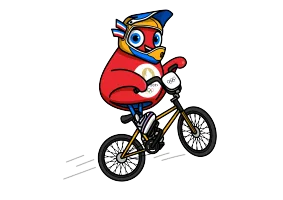 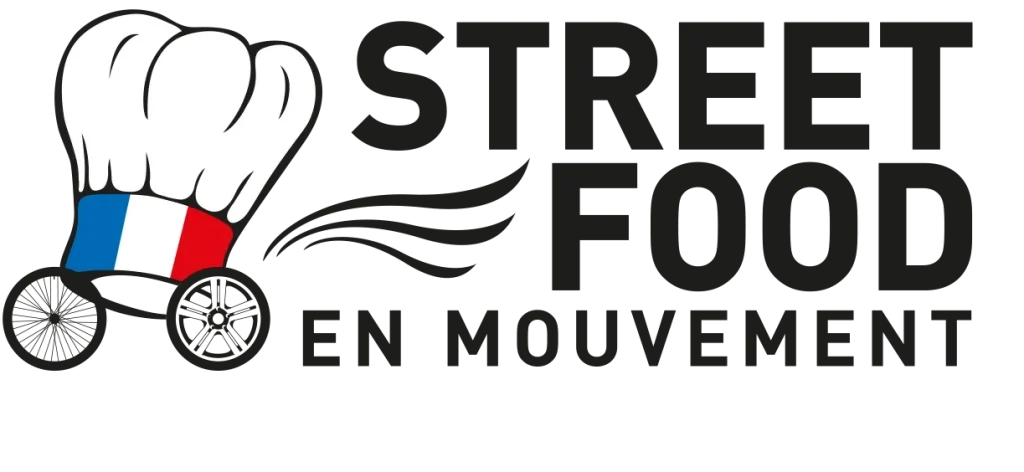 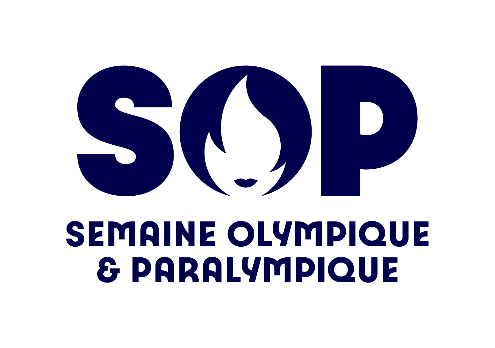 Vendredi 7 avril
matin
Représentations de danse 
des élèves du lycée Herriot
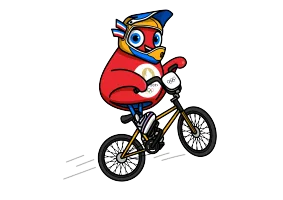 Découverte du BMX Nouvelle discipline des jeux Paris 2024
Rencontre et pratique du BMX avec 
M Franck Cassano
 
Classes ciblées :  Première option et spécialité Art danse (16 élèves)
Horaire : 8h à 12h
Lieu : complexe sportif Henri Terré
Professeur encadrant : Mieur Sabrina
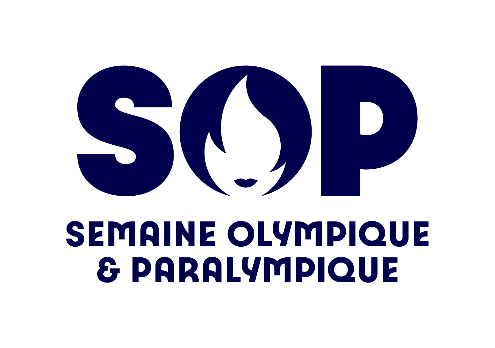 Des chefs d’oeuvre pour vos papilles sur la thématique des jeux olympiques !
Mercredi 3 avril
midi
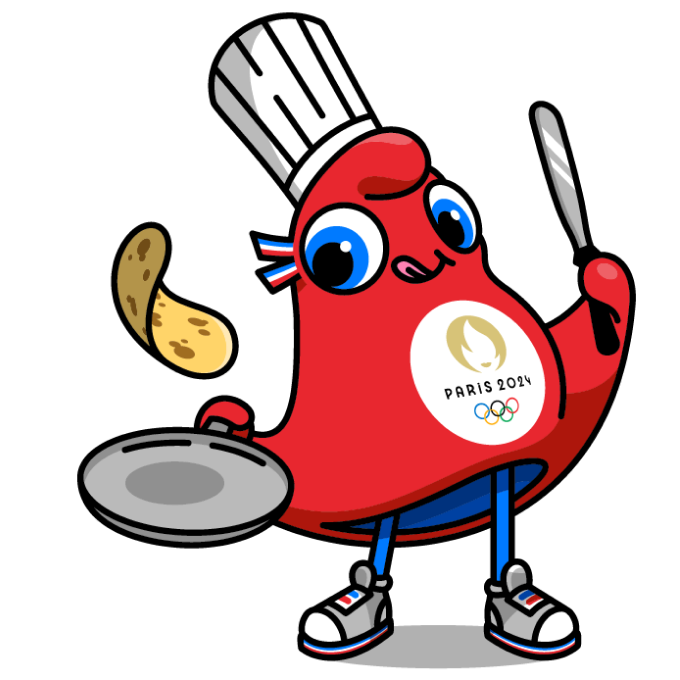 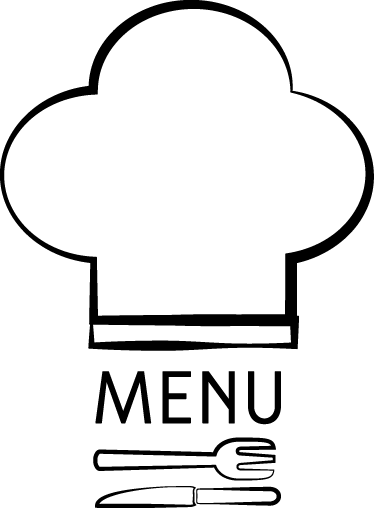 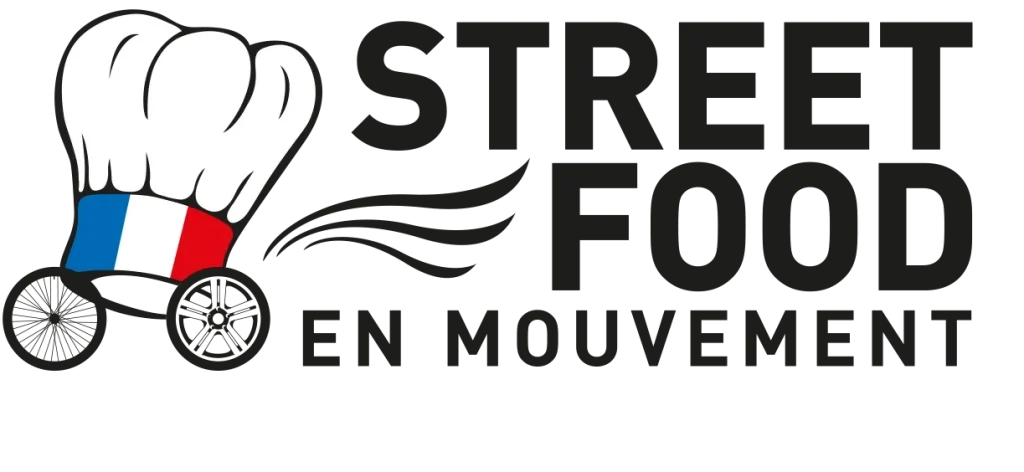 Menu gastronomique
Horaire : 8h à 14h
Classe :  1RES2 (15 élèves)
Lieu: Restaurant 
Professeurs : Fabien Debay &  Audrey Tournier Lepicouche

Menu :
Gelée de chou et crevette flambée représentant l’anneau bleu et la natation
Tartine, tomate féta représentant le patinage et l’anneau noir 
Poulet massala, carotte rouge représentant la boxe et l’anneau rouge
Sponge de cake , sphère chocolat blanc, compotée d’ananas représentant le football et l’anneau vert
Chich rapid
Horaire : 8h à 14h
Classe :   HOT1C (15 élèves) 
& HCR1C (7 élèves)
Lieu: Chi rapid 
Professeurs :  Eric Albouy & Sébastien Ossent

Menu: Œuf Mimosa à la parisienne
Assiette sushi et maki aux couleurs olympiques
Nem de poire Pralin
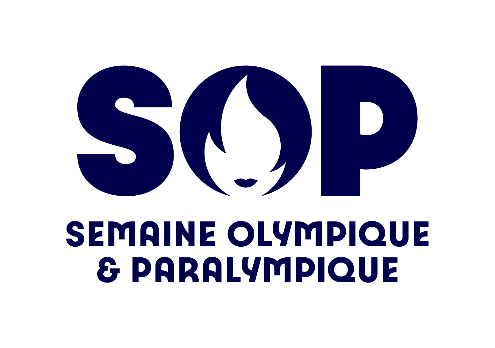 Flashmob 
Donne du corps aux jeux !
Vendredi 5 avril
après-midi
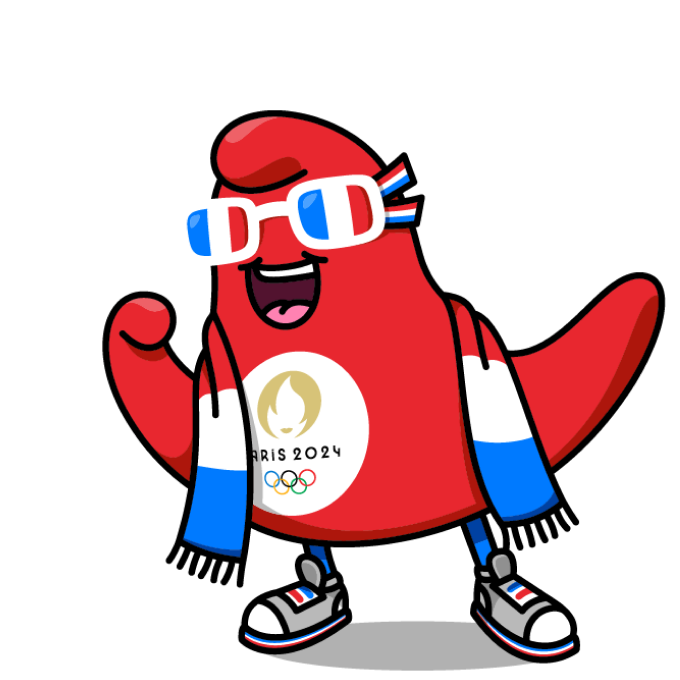 Flashmob avec Mme Gaillard Cécile danseuse chorégraphe de la compagnie Saviedanse

Lieu : Salle Sport collectif COSEC La Noue Lutel

Horaire : 15h30 à 16h30 

Classes ciblées : Elèves volontaires du LOP Herriot obligatoirement 

Inscription auprès du professeur d’EPS

Professeurs encadrants :  Mmes Mieur Sabrina, 
Lamaud Christine & Leblond Anne Sophie
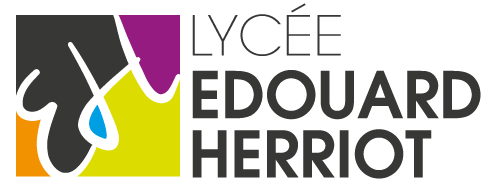 Les élèves de la section Mode organisent le vendredi 12 & samedi 13 avril 2024 leur défilé de mode sur le thème du sport & des jeux olympiques et paralympiques
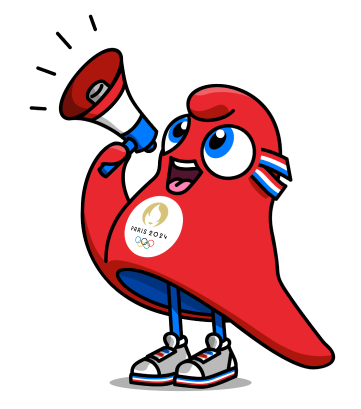 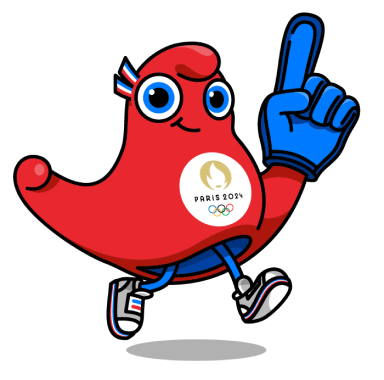 Dispositif classe engagées : ValEurs du sport et olympisme
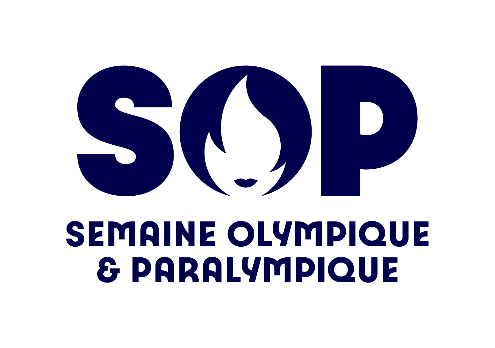 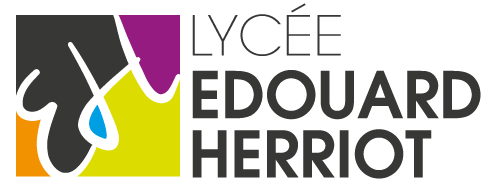 MERCI DE SOUTENIR  
PAR VOTRE ENGAGEMENT 

NOS AMBASSADEURS DES JEUX
NOS SPORTIFS
NOS ENTRAINEURS
ET TOUS LES ENSEIGNANTS 

QUI ONT RENDU CETTE SEMAINE MAGIQUE !
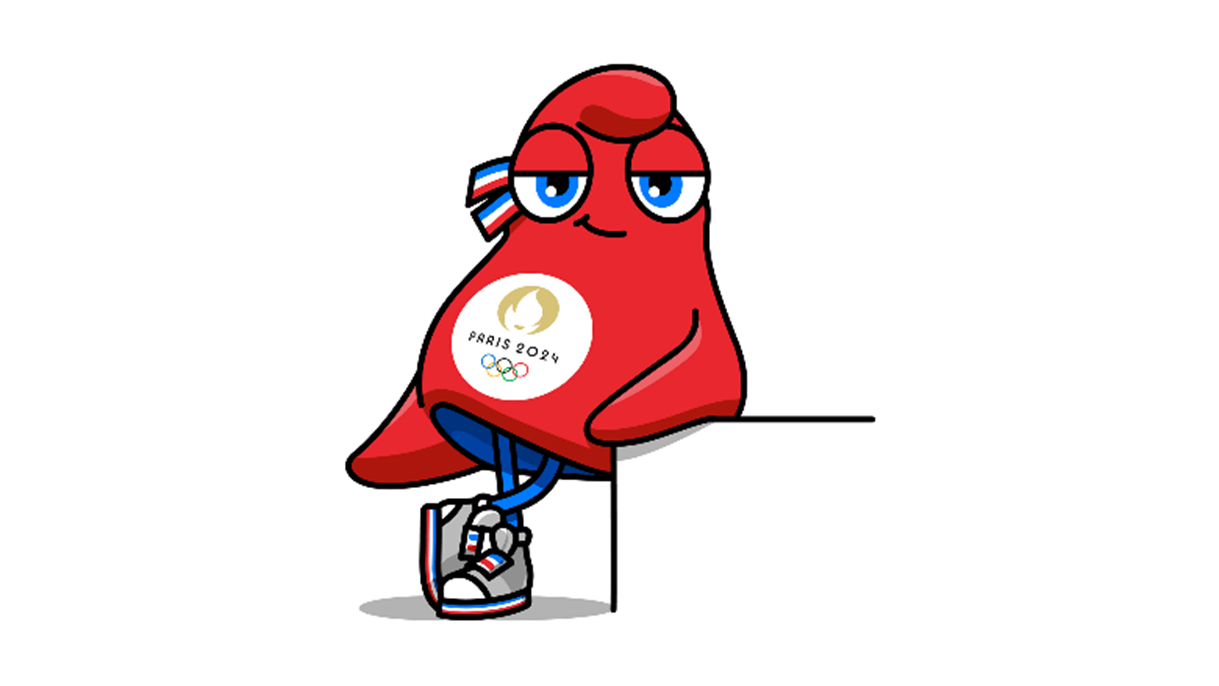 Pour plus d’informations: contactez Mme Mieur Sabrina Professeure d’EPS, référent Art danse
Mail: sabrina.mieur@ac-reims.fr
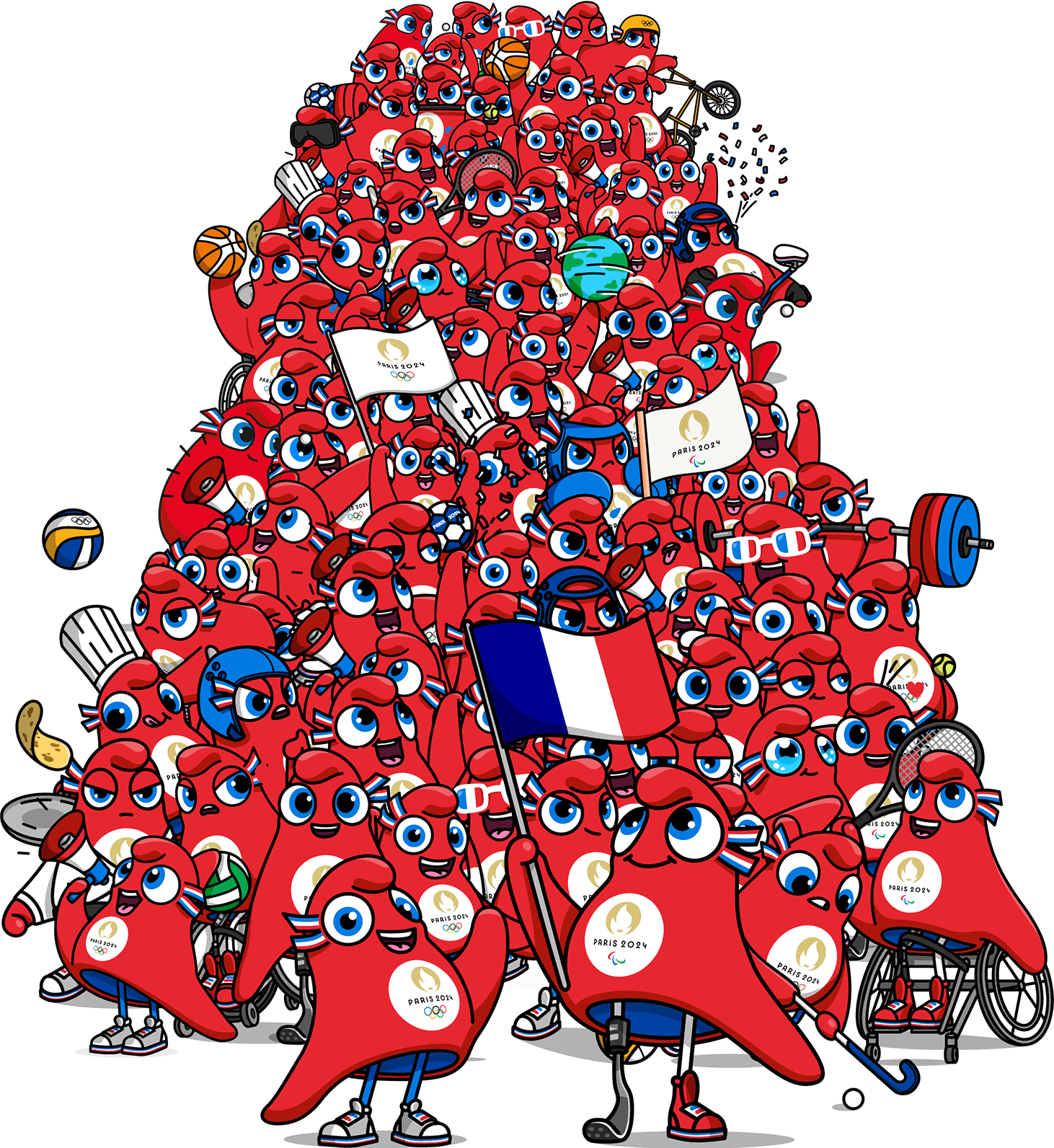 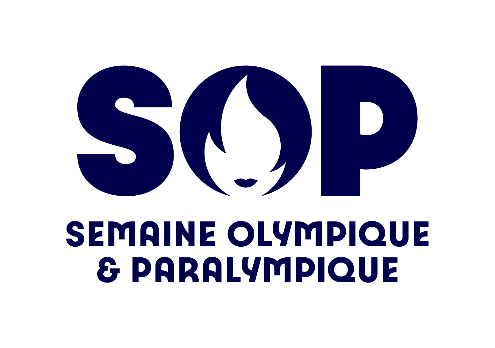 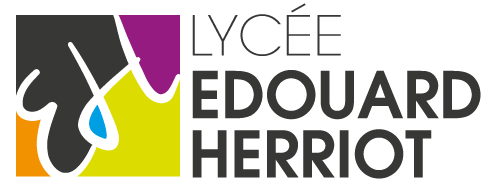 Merci pour votre attention